In partnership with
What does a career in insurance look like?
What will we be learning?
Today’s session:

What careers are available in the insurance industry?

What are the roles and responsibilities of different careers in the insurance industry?

Which skills are important for these careers?
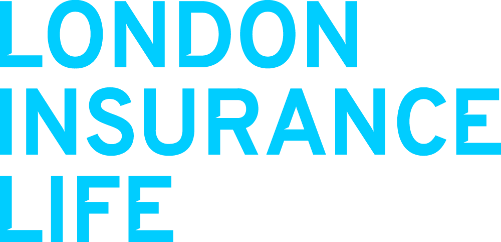 Activity - Best Estimate
How much is Lionel Messi’s left foot insured for?
£735m
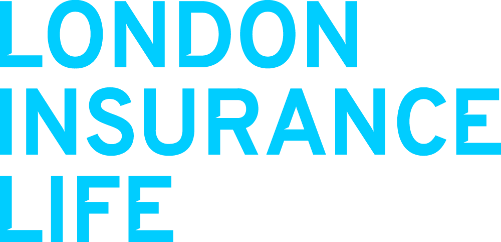 5 Minutes
[Speaker Notes: You can use whiteboards for this activity if you have them available. Ask students to estimate the answer to the three questions. This should help students think about the wider world of insurance, rather than everyday individual insurance such as car insurance, travel insurance, house insurance, etc.]
Activity - Best Estimate
What year was the first insurance contract signed?
1347
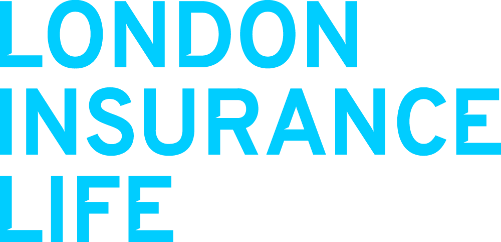 Activity - Best Estimate
How much does it cost per year to insure the Royal Family’s three most recently worn wedding tiaras?
£300k
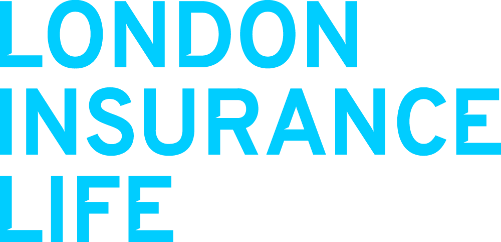 Starter: In groups, create a mindmap of the things you know already about the insurance industry.
Insurance Industry
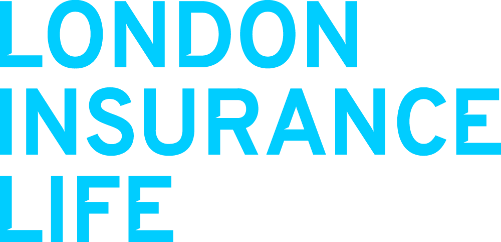 5 Minutes
[Speaker Notes: Then in small groups, ask the students to create a mindmap of the things they know already about the insurance industry using A3 or flip chart paper. They will come back to this at the end of the lesson.]
What careers are available in the insurance industry?
[Speaker Notes: The first 5 minutes each student will be given a fact sheet about one of the following careers in insurance: insurance broker, insurance underwriter, actuary and claims adjuster. Each student will spend this time understanding the role, the qualifications needed to get into that career and what kind of salary they could expect to get in that role. 
The following 5 mins, the student will find another student with a different role and each present their career to each other. They will continue to do this until they have learnt about each role. 
Alternatively, you can put students in a group of 4 and get them to present their roles to each other.]
Activity: Become an expert
Insurance Broker
Become an expert: 
Take 5 minutes to read and make notes about a career in the insurance industry.

Present your role:
Spend the next 5 minutes, paired with another person, telling each other about your career. 

Repeat:
Repeat until you have heard/learnt about all 4 roles.
Insurance Underwriter
Actuary
Loss Adjuster
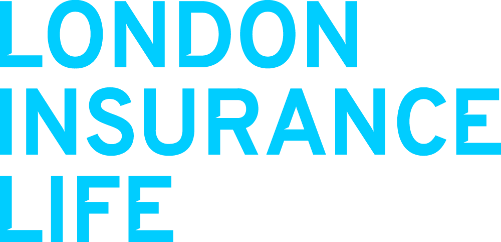 20 Minutes
What are their roles and responsibilities?
Insurance Broker
Activity: Who am I?
Insurance Underwriter
I need to assess the risk of flooding in a new business development area. 

Who am I?
Actuary
Loss Adjuster
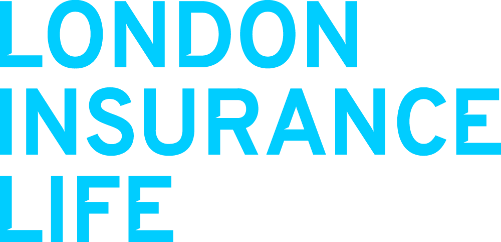 15 Minutes
[Speaker Notes: For this activity, students will be presented with a hypothetical scenario that one of the four roles explored previously could encounter during their careers.]
Activity: Who am I?
An 
Insurance
 Underwriter
I need to assess the risk of flooding in a new business development area. 

Who am I?
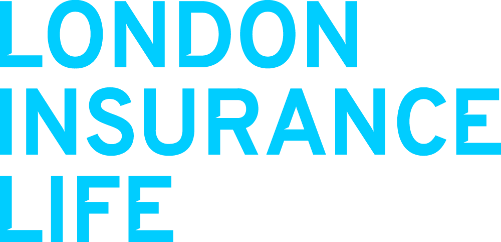 Insurance Broker
Activity: Who am I?
Insurance Underwriter
A fire has caused damage to a building that your insurance company covers. I need to find out the cause of damage and the appropriate payment. 
Who am I?
Actuary
Loss Adjuster
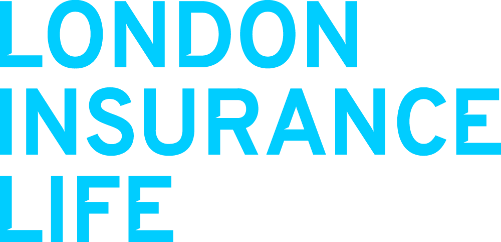 Activity: Who am I?
A fire has caused damage to a building that your insurance company covers. I need to find out the cause of damage and the appropriate payment. 
Who am I?
A loss
Adjuster
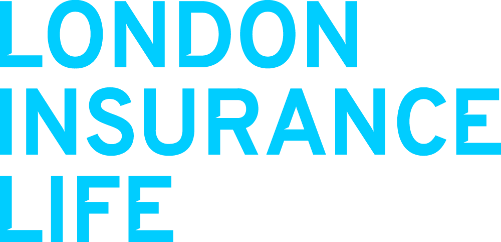 Insurance Broker
Activity: Who am I?
Insurance Underwriter
I need to find the suitable insurance policy for a music concert with 60,000 attendees. 
Who am I?
Actuary
Loss Adjuster
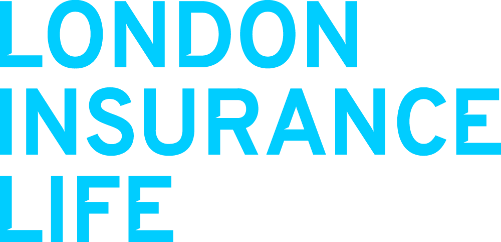 Activity: Who am I?
An
Insurance
Broker
I need to find the suitable insurance policy for a music concert with 60,000 attendees. 
Who am I?
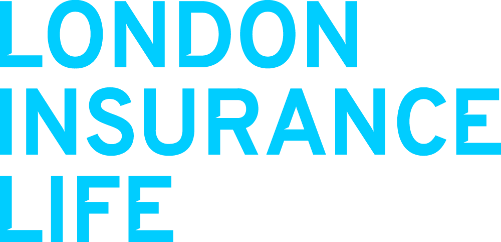 Insurance Broker
Activity: Who am I?
Insurance Underwriter
I need to work out the probability and financial consequences if one of our client’s cruise ships were to sink. 
Who am I?
Actuary
Loss Adjuster
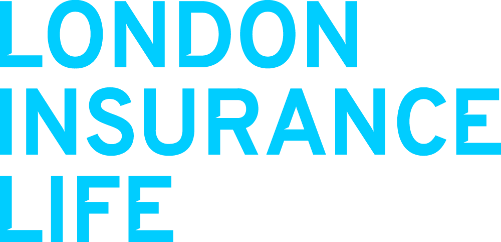 Activity: Who am I?
I need to work out the probability and financial consequences if one of our client’s cruise ships were to sink. 
Who am I?
An Actuary
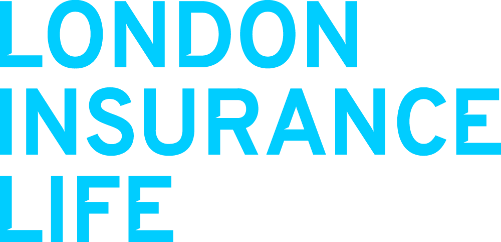 Insurance Broker
Activity: Who am I?
Insurance Underwriter
Write your own scenario for one of the four careers and quiz someone else.
Actuary
Loss Adjuster
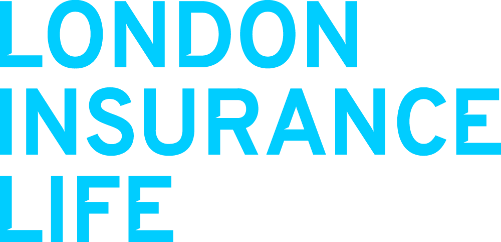 Which skills are important for these careers?
Activity:
In pairs, choose a career from the previous task and write a list of 5 skills that would be required for that role.
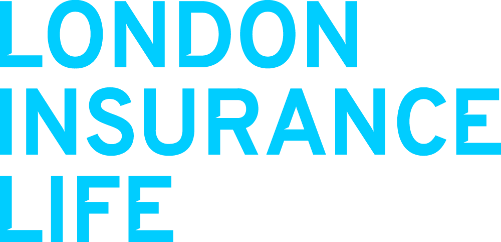 5 Minutes
[Speaker Notes: In pairs, students will select a career they find the most interesting and write a list of 5 skills that would be required for that role.]
Activity: Using those 5 skills, create your own table if skills as shown in the example below.
10 Minutes
[Speaker Notes: Individually, students will complete the table of skills using those 5 skills, writing down how they have developed that skill and a situation where they have used that skill recently.]
Activity: In groups, add to the mindmap that you created at the start of the lesson with all the things you now know about the insurance industy.
Insurance Industry
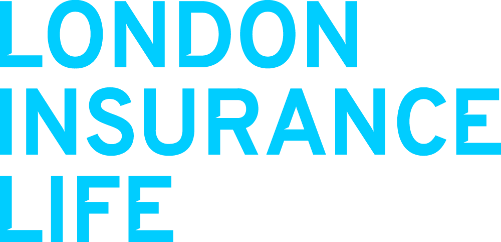 5 Minutes
[Speaker Notes: Ask the students to go back into their groups from the starter activity and add to the mindmap with all the things they now know about the insurance industry.]
London Insurnace Life
In partnership with
@londoninsurancelife
London insurance life
@LondonInsLife
@londoninsurancelife
@Londoninsurancelife